Elementary Scheduling w/Excel:Admin Choice for Specials
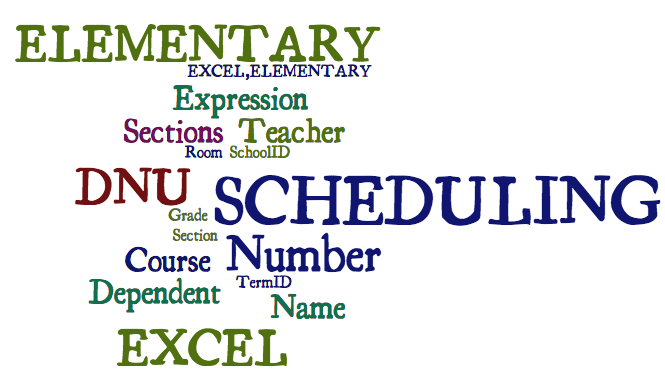 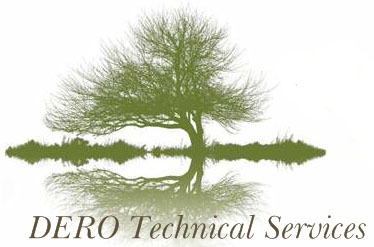 Bob CornacchioliDERO Technical Services
bcornacchioli@gmail.com
get2bobc@gmail.com 
www.derotechnical.com
Agenda/Participants will be engaged in:
Courses – Sections = WHAT
Teacher Numbers = WHO
Rooms  = WHERE
Days – EXPRESSIONS – Periods & Term ID = WHEN
Dependent Sections
EOY – Mass Enroll
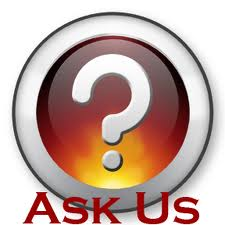 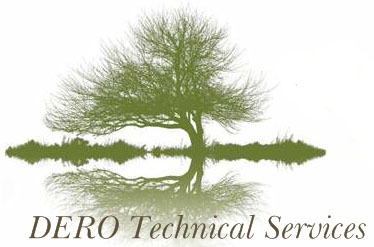 www.derotechnical.com for more resources
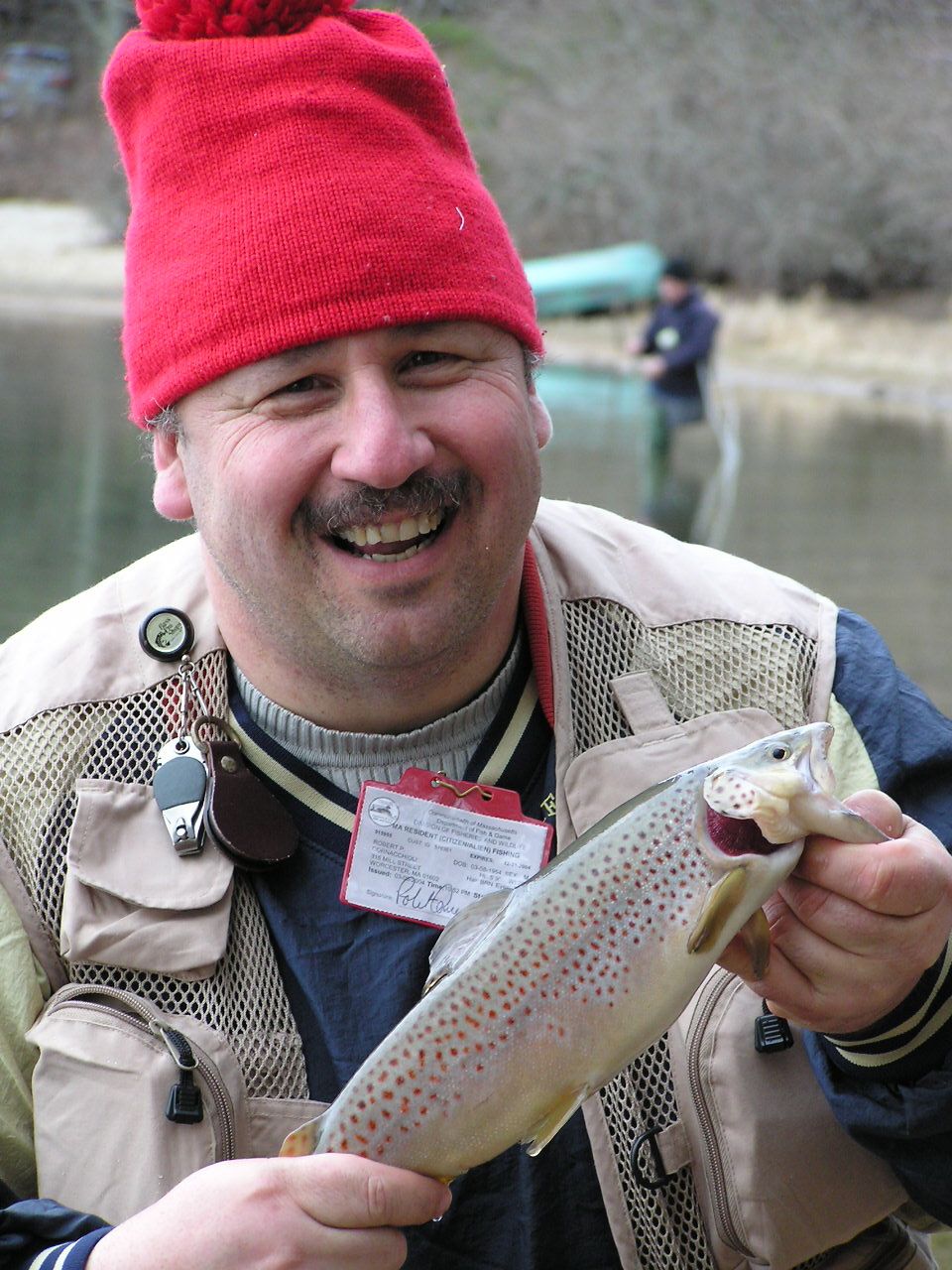 CEO 			- DERO Technical Services				Evangelist/Process Lead- Level DataMarketing/	- ParkBench Software
Trainer	
Director of Technology and Media Services  Shrewsbury Public Schools (16 yrs)PowerSchool Administrator (6 yrs)
Alpha/Beta Team for              and PTP
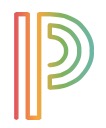 Bob Cornacchioli
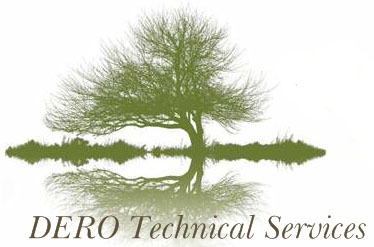 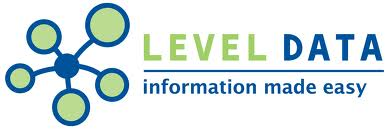 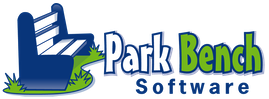 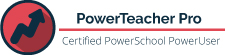 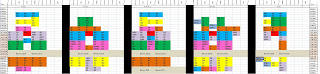 Who should schedule Your Elementary School?
Who knows the teachers best?
Who knows the rooms best?
Who knows about the shared staff?
BUILDING PRINCIPAL & 
BUILDING SECRETARY/ADMIN ASST.
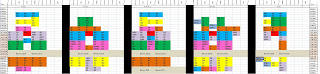 Husband, Father and Grampa
On Mother’s Day we found out about #4 – Nov 20th
Family First – Balance between work & living!!
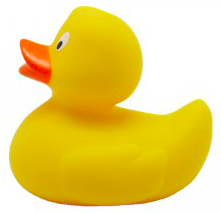 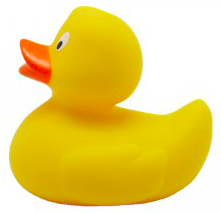 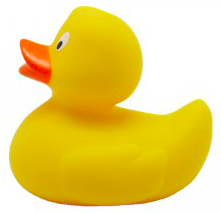 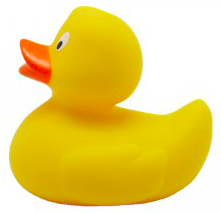 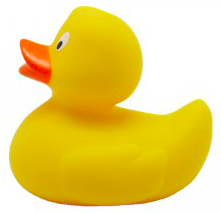 What do you have now?
DRAW A LINE IN THE SAND
What format?
Or this?
Never this I hope – I did!
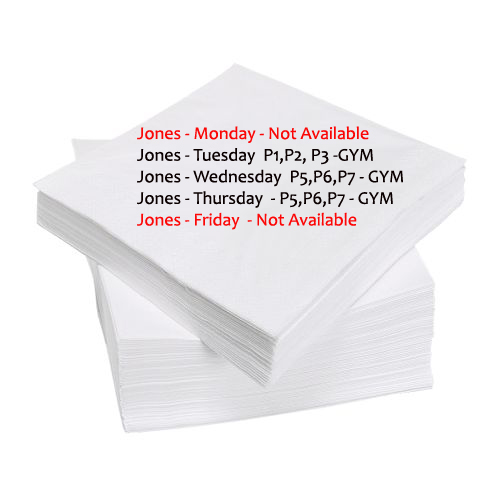 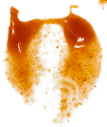 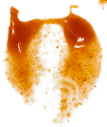 Is it worth learning a new method?
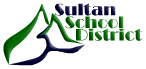 Thought I would send you an UPDATE

3 years later I thought I would let you know I am still using the tool you provided to me to successfully and quickly setup my school for the new year. Thanks again Bob!
Every time I use this spread sheet of yours to upload my elementary Master Schedule it just makes my freaking day!
David Moon, 
Technology Director, 
Sultan School District, 
Sultan, WA
Convert it to this!
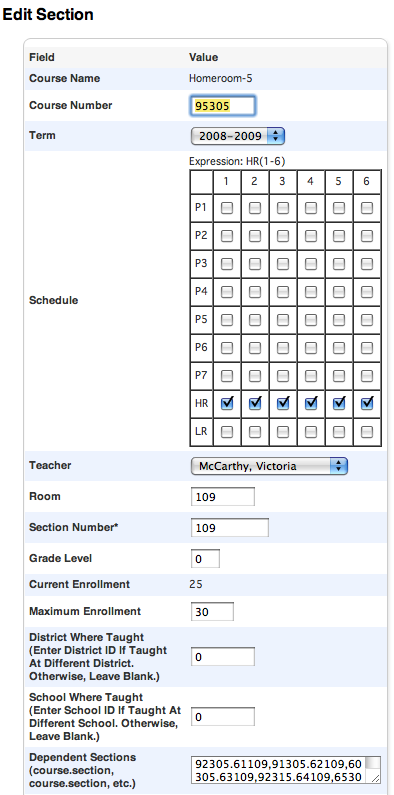 Course Name
Course Number
Term Length
Expression- When does it meet?
HR(1-6) would place a √ for each day

Teacher
Room – Where does it meet?
Grade Level – N/A
Section Number- VIP!!!  Plenty of ideas here!!

Max Enrollment

Dependent Sections- If enrolled in this class students would also get these courses
WHAT
WHEN
WHO
WHERE
New Feature – Co Teaching(Not Just for High School Anymore! )
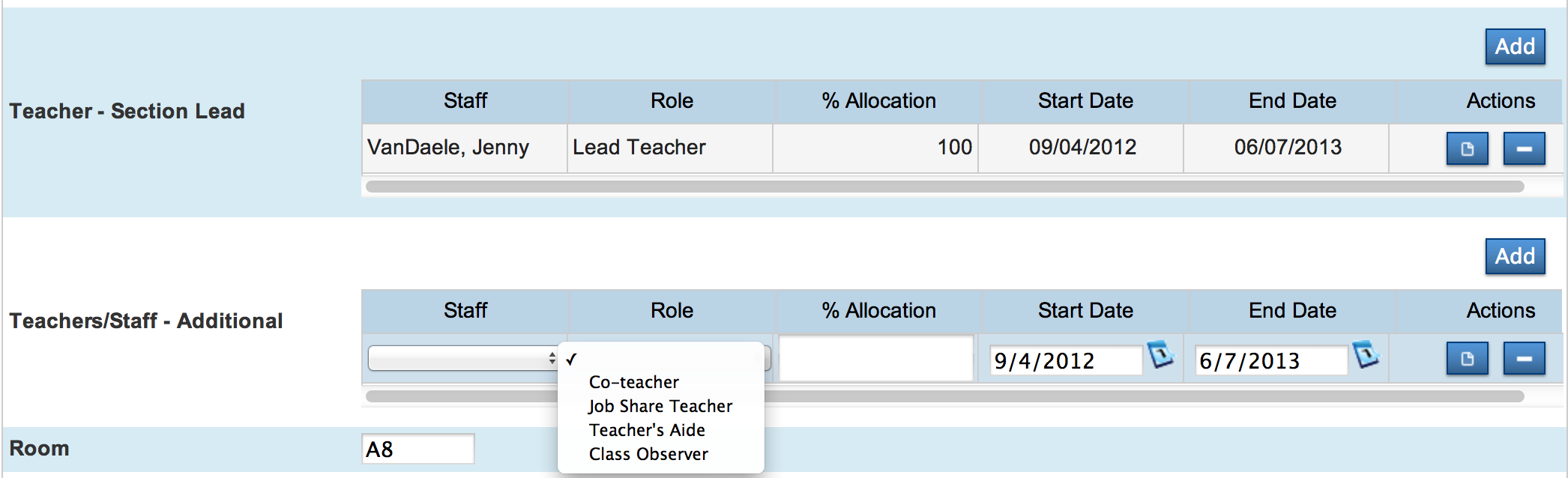 Different Roles provides non Lead Teachers 
various levels of access
Bell Schedule View
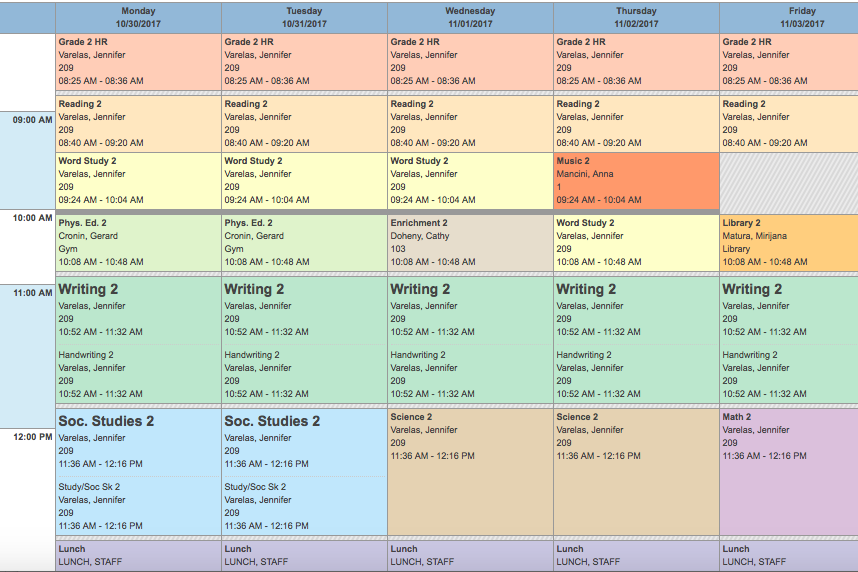 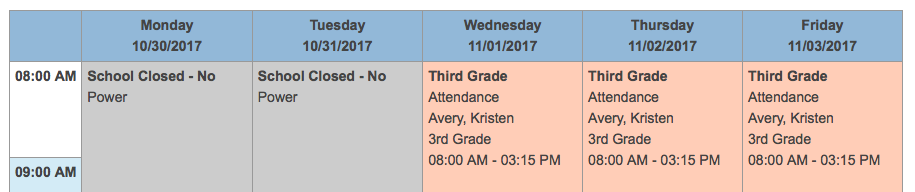 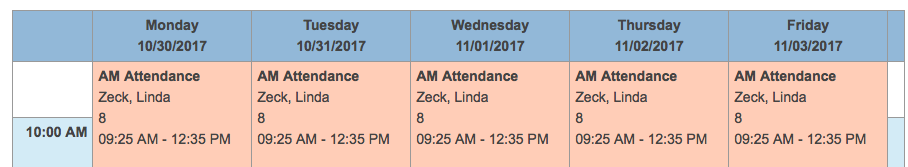 PS NEEDS:
WHAT
WHO
WHERE
WHEN
Dependent Sections Gray means w/HR Teacher
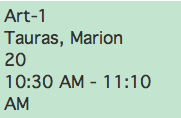 P
E
R
I
O
D
S
3(E)
3(C)
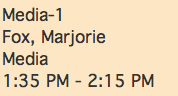 7(A)
8(B), 7(D)
Should Common Core Standards Impact Scheduling?
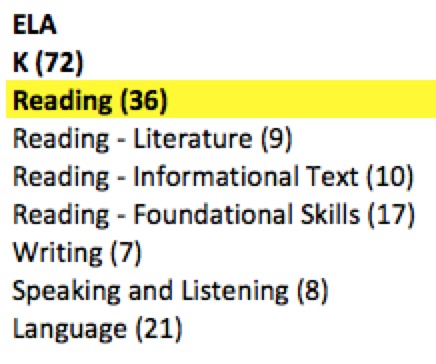 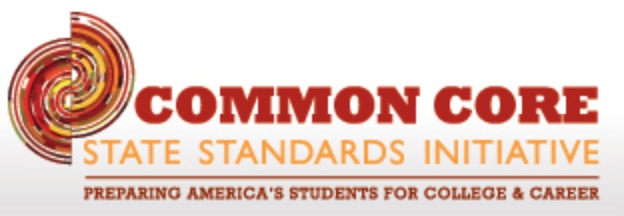 How many courses are you 
planning to use for 
English Language Arts?Reading – WritingSpeaking & Listening - Language
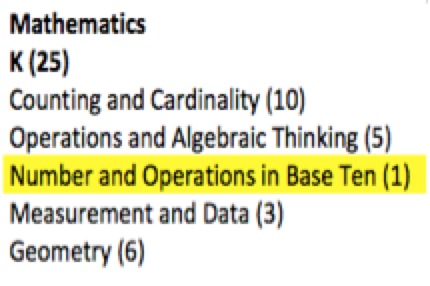 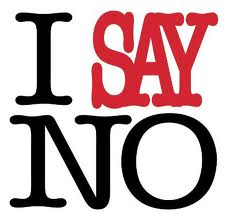 WHERE
WHEN
WHAT
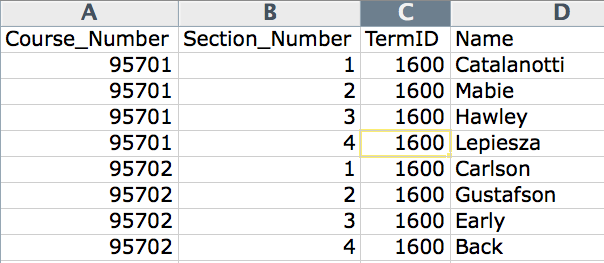 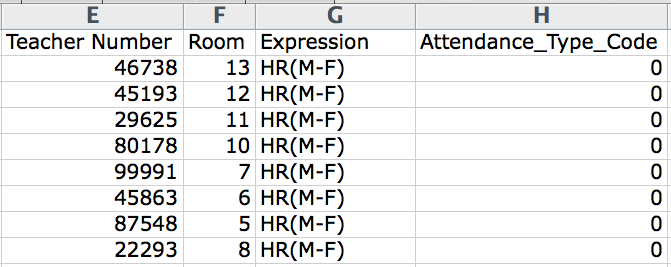 WHO
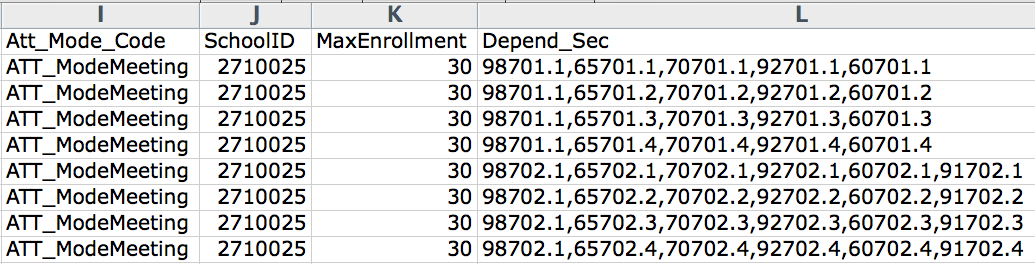 `
Scheduling Spreadsheet
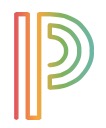 Term ID
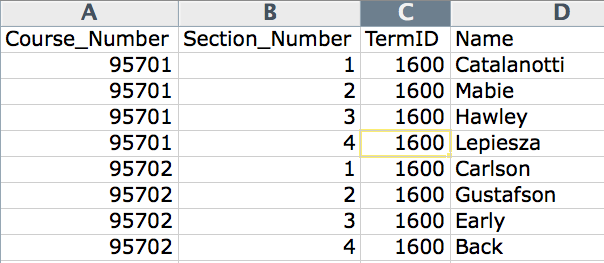 Term ID = Scheduling Year  2006= 1600, 2009=1900, 2010=2000
What if a course last less than a full year, what would the term ID be?
Term ID’s for Less than Full Year Courses!
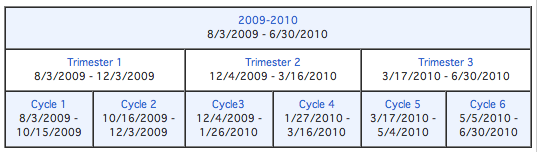 Full Year Course = 2300
T1 =2301, T2=2302, T3=2303
C1=2304, C2=2305, C3=2306, C4=2307, C5=2308, C6=2309
This year is?
Next year will be?
If you are importing – double √√√
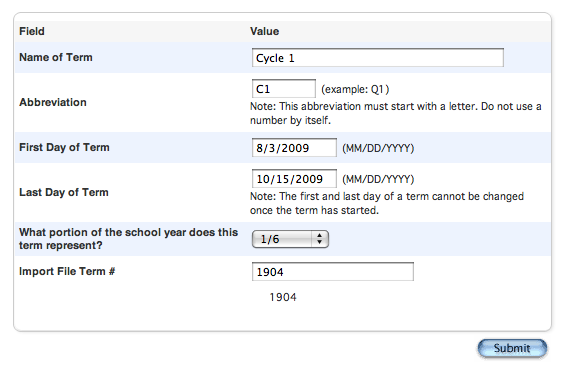 Your numbers have to match
Full Year Course = 2300
T1 =2301, T2=2302, T3=2303
C1=2304, C2=2305, C3=2306, C4=2307, C5=2308, C6=2309
[5]lastfirst
[5]title
[5]teachernumber
[5]status
[5]last_name
[5]first_name
SchoolID
[2]course_name
Course_Number
Dependent_Secs
Expression
^(*class_expression data="abbr" format="expression")
Grade_Level
Section_Number
Team
TermID
Attendance_Type_Code
Att_Mode_Code
Room
Don’t want to start from scratch!
Got DDE Experience? 
Then Export from the Sections (3) table

Select from this school only 

Filter Term ID >= 2500 (for this year)


RED  - export but DNU
BLUE - update for next year
ORANGE – rename to Expression to reimport
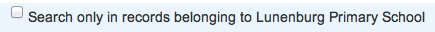 http://www.derotechnical.com/SCHEDULING/Scheduling.html
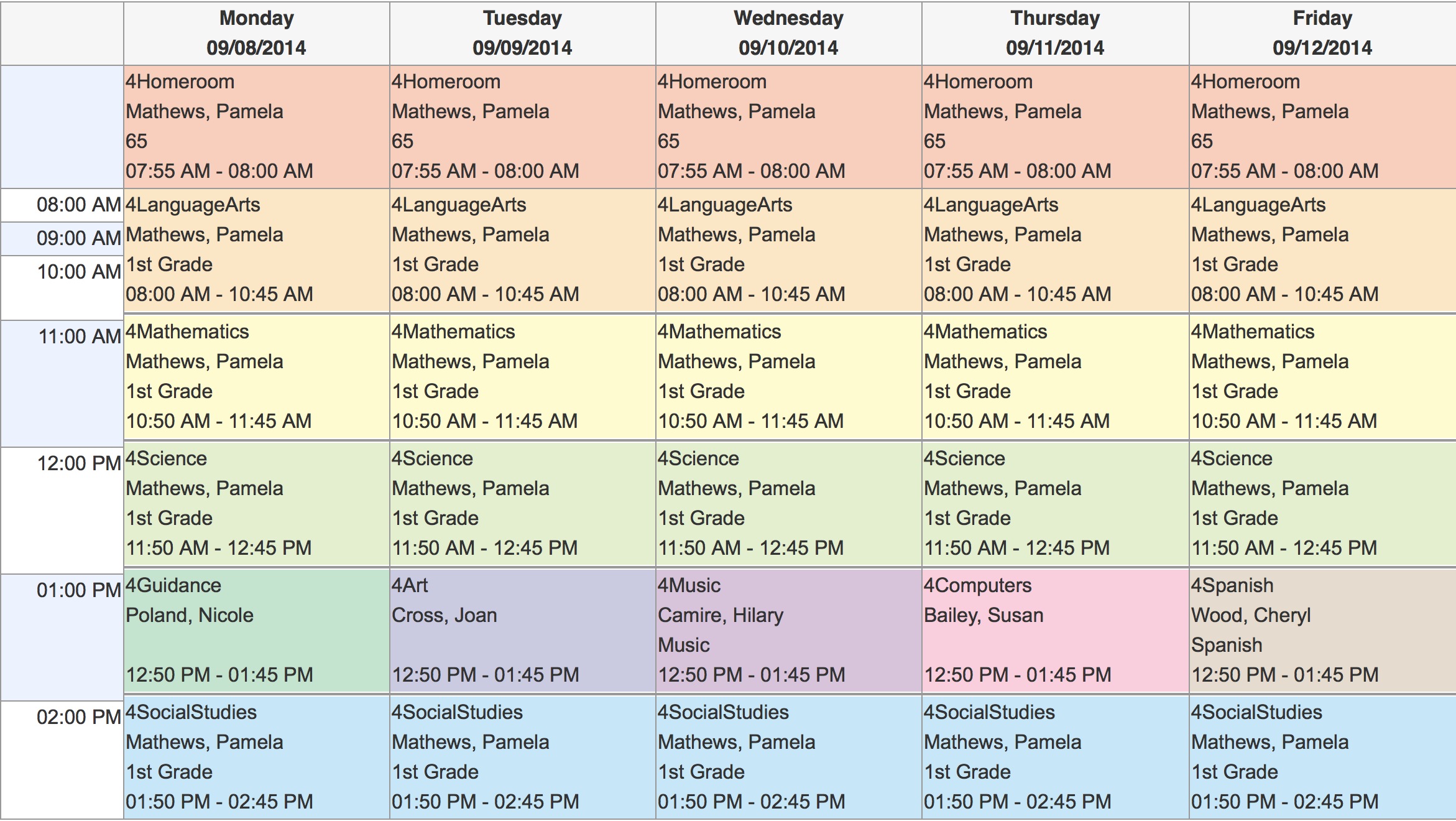 CHANGE AND RENAME Column L to Expression. 
Do NOT Reimport Column K
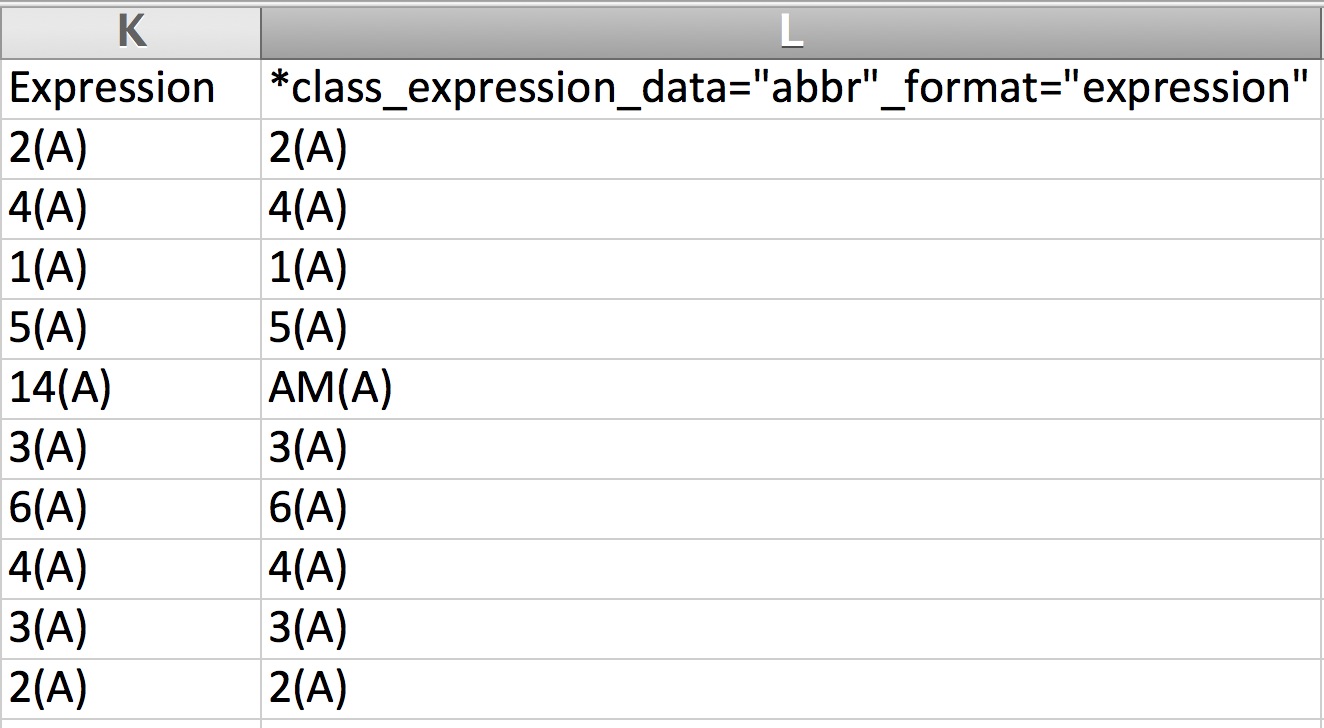 SIMPLE SCHEDULE LESS TWEAKING

RENAME Column L to Expression. 

Do NOT Reimport Column K
Excel Import File Must Be Converted
WHEN
WHAT
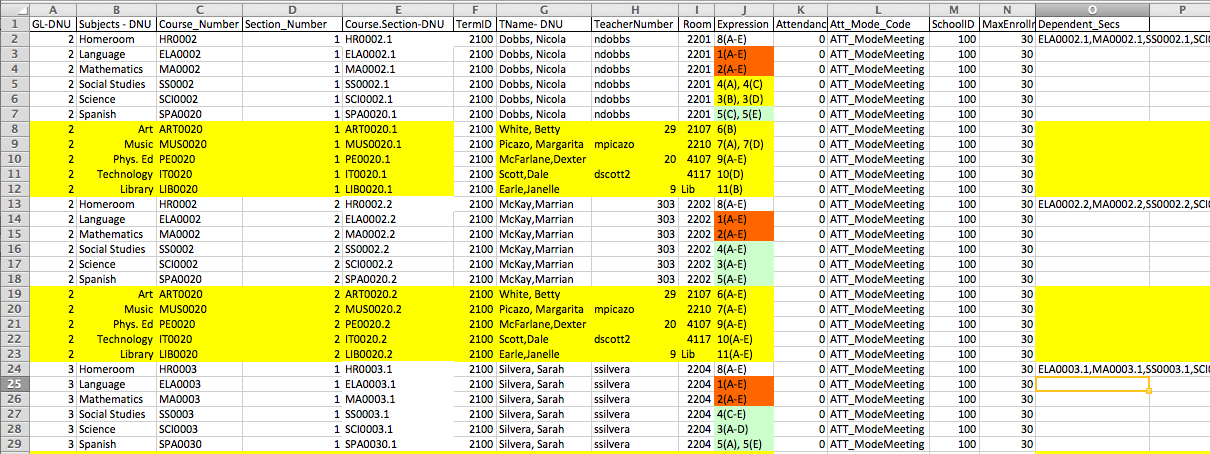 DNU- DO NOT IMPORT
Visual Clues
WHO
WHERE
Dependent Sections REQUIRES course.section,course.section,course.section
You can manually enter them OR….
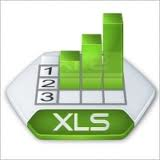 Excellent with Excel?
Course.Section=CONCATENATE(C3,".",D3)
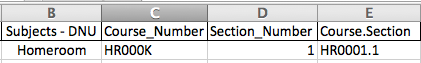 Dependency=course.section,course.section etc
=CONCATENATE(E4,",",E5,",",E6,",",E7,",",E8,",",E9,",",E10,",",E11,",",E12)
http://www.derotechnical.com/SCHEDULING/Scheduling.html
Karma Chameleon
Karma Karma Karma KarmaKarma ChameleonYou come and goYou come and go
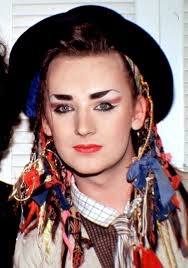 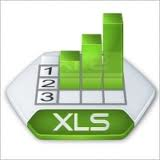 Depend Sections – depend_secs
Dependency=course.section,course.section, etc
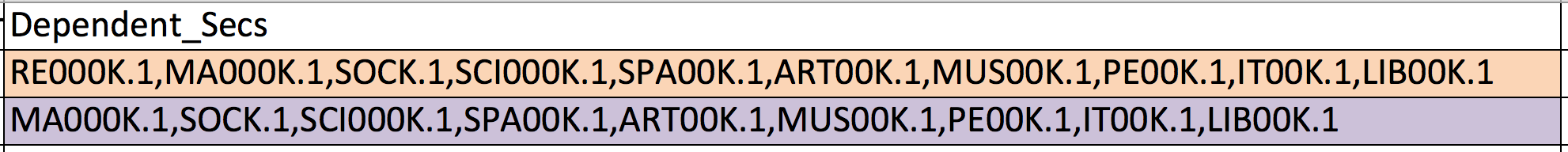 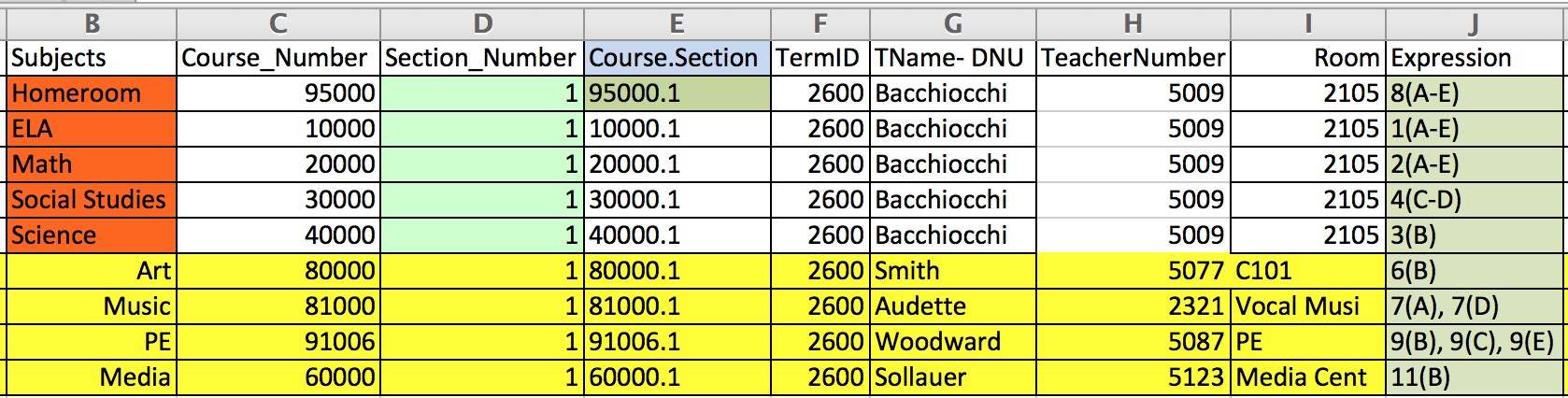 WHAT
WHO
WHERE
WHEN
WHEN
NORMAL ELEMENTARY SCHEDULE....
HR Teacher appears on the spreadsheet 5 times - HR, ELA, MA, SS, SCI
Below list all the special subjects that his or her students take with other teachers
Once one  HR teacher and his/her core subjects and specials are listed, copy/paste/change for teacher #2 for that same grade level. Repeat until all HR teachers for that grade level are complete
Expressions Period(Days) PRINT THIS PAGE
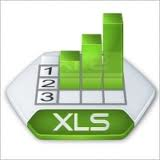 DaysMonday = A
Tuesday = B
Wednesday = C
Thursday = D
Friday = E

Periods
1
2
3
4
5
6
7
8
9
10
11
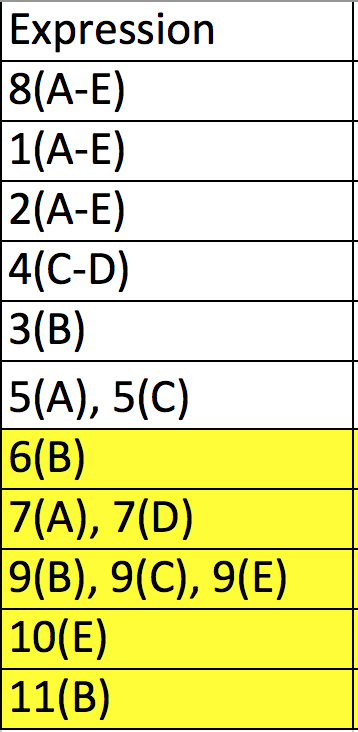 Rules for Expressions
Contiguous Days use a DASH
(A-E)    (A-C)    (A-B)

Single Meeting Date
Period(Day)

Multiple meetings per week
Non-contiguous
 Expression, SPACE Expression
5(A), 5(C)
9(B), 9(C), 9(E)  or
9(B-C), 9(E)
Bell Schedule sets the time of these periods.   If you need more periods that is done under Years and Terms
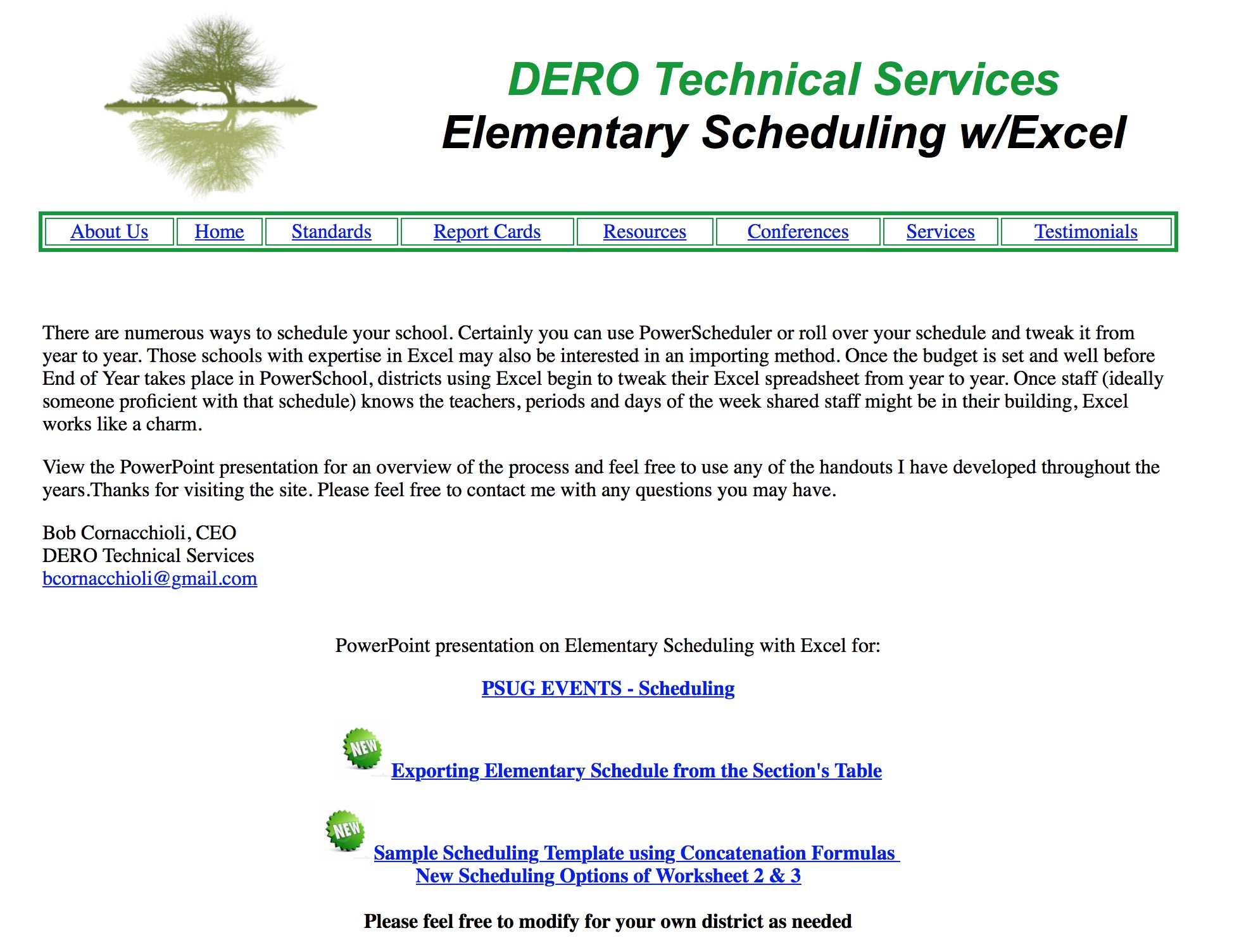 CLOSER LOOK AT THE COLUMNSThis is one teacher’s schedule
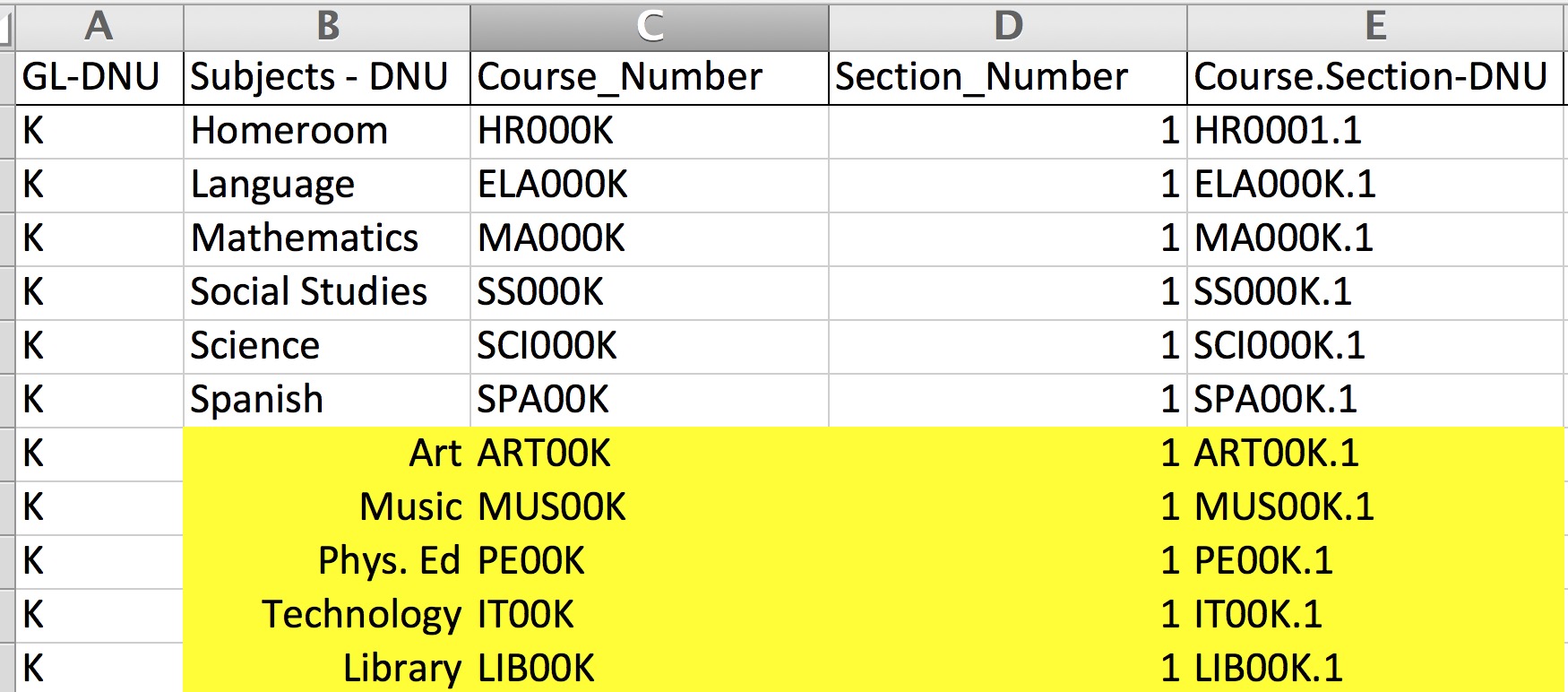 CLOSER LOOK AT THE COLUMNS
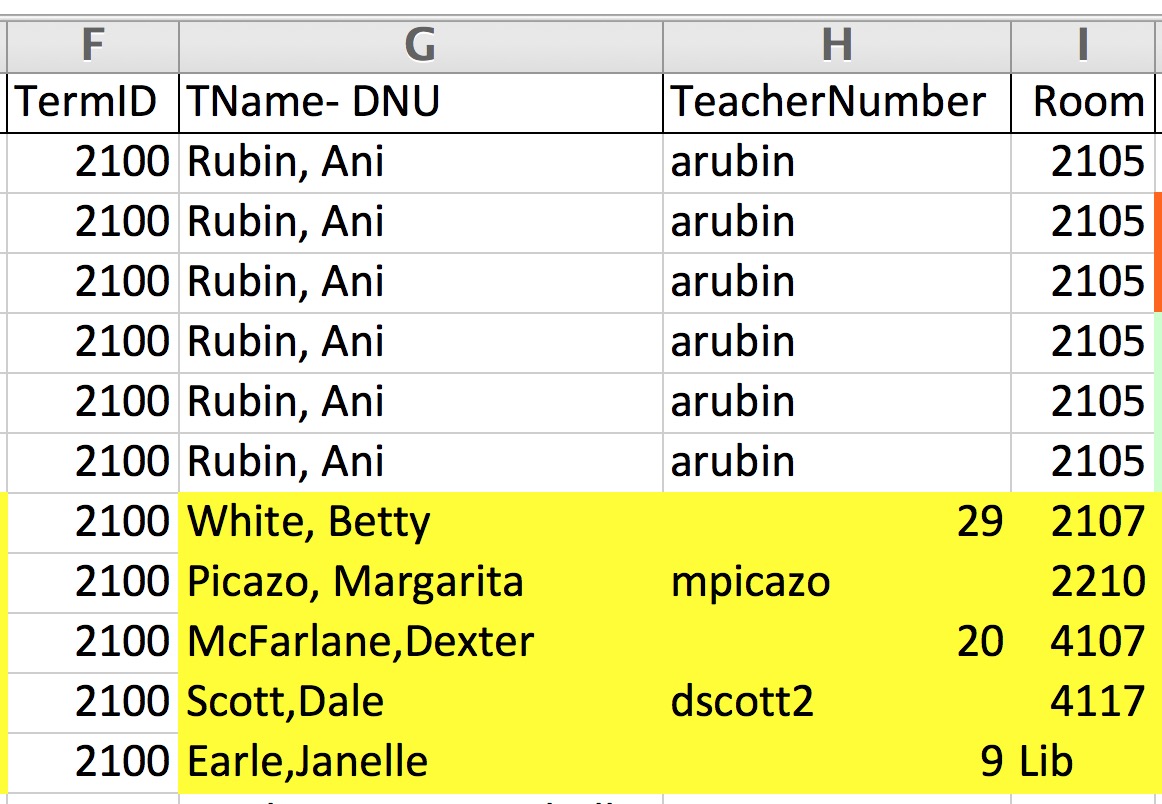 CLOSER LOOK AT THE COLUMNS
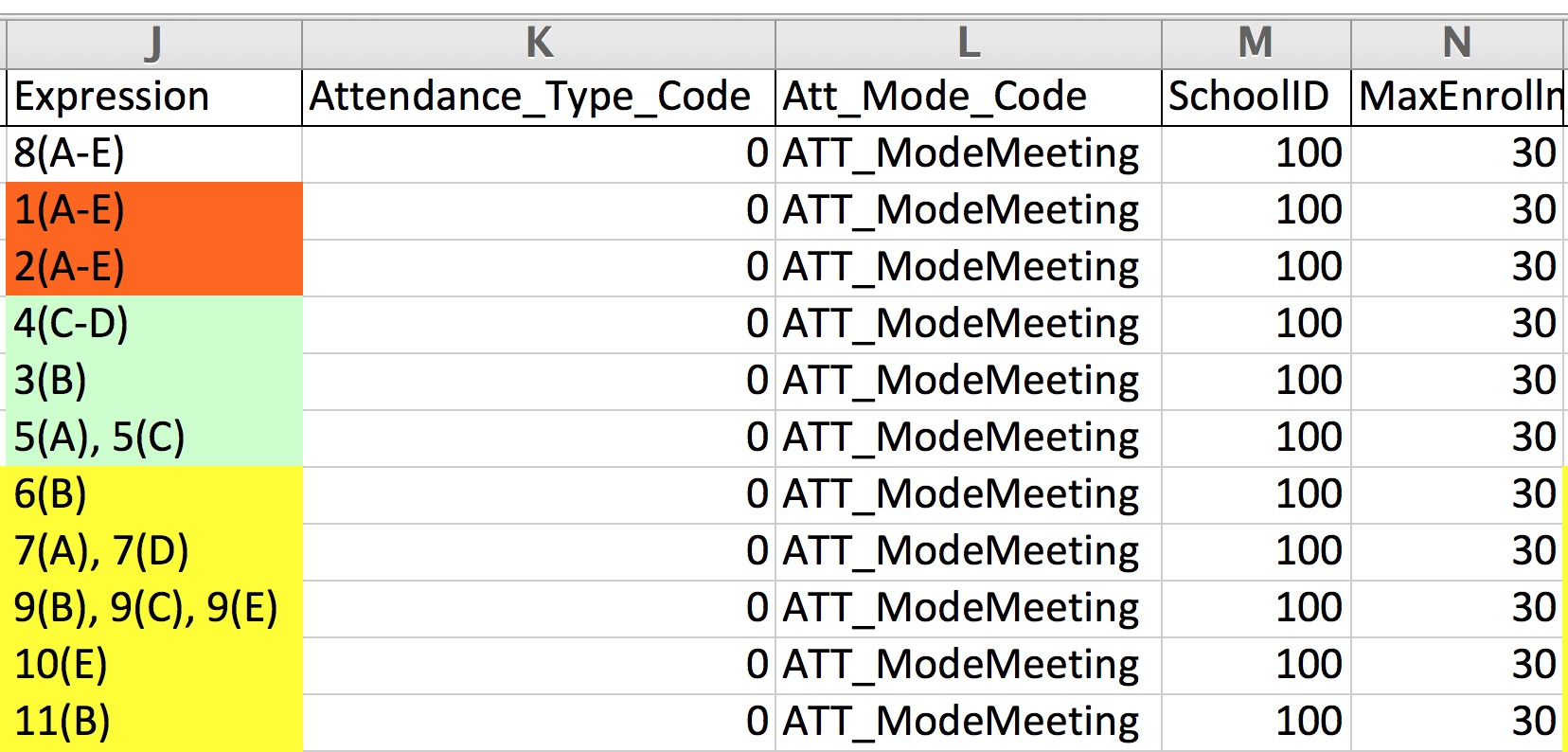 CLOSER LOOK AT THE COLUMNS
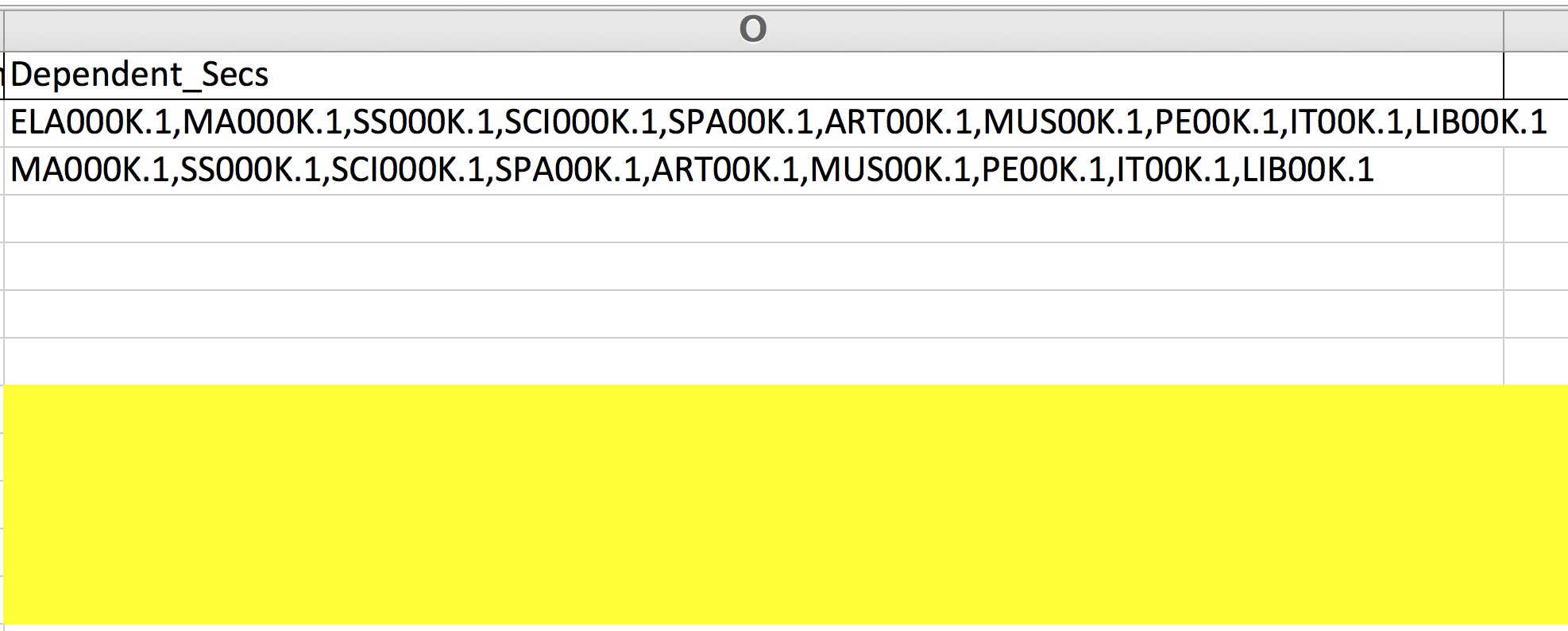 Dependent Section Options
HR >>  ELA, MA, SCI, SS and SPECIALS if the students travel to ART, MUSIC, PE, HEALTH etc as a HR Group
If students go to SPECIALS as a new group other than HR but stay together as a group in these elective subjects then…
 PE>> ART, MUSIC, HEALTH, LIBRARY
( upper elementary & MS Schools)
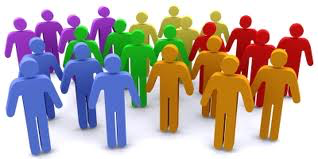 Best Practices – READY.txt
Importing Schedule into PowerSchool
Convert XLS to TEXT File (READY)
Special Functions
Importing and Exporting
Quick Import
Table- Sections (Master Schedule)
Find TXT file READY ( converted XLS file )
Match column names to those in PS
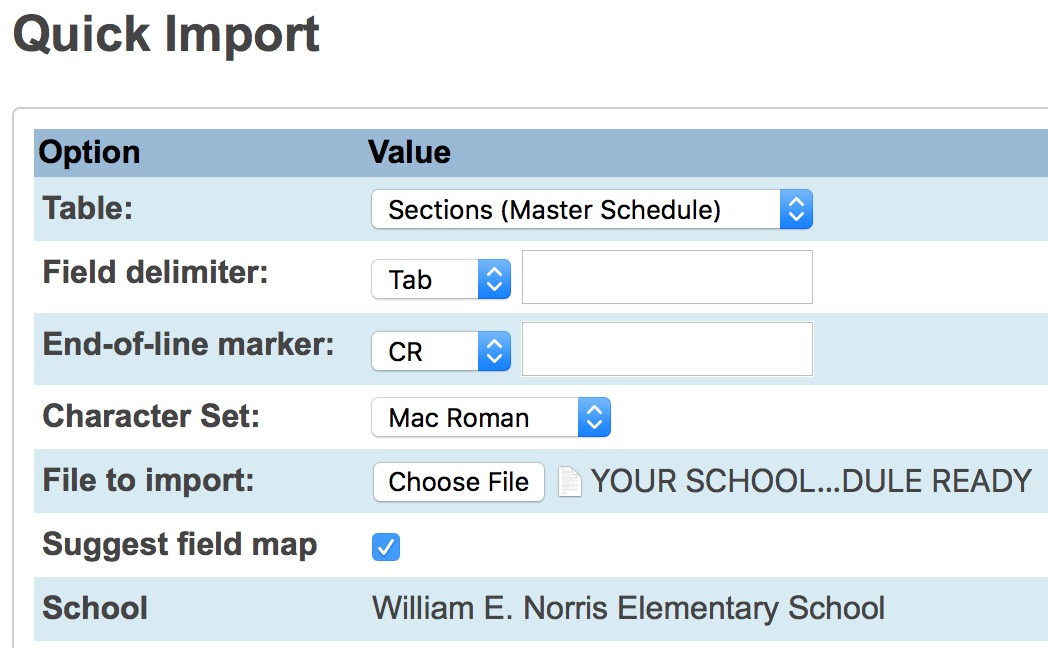 Import into the Sections (Master Schedule)
BUT WAIT!!!
Never REMOVE √
99% Import to the LIVE SIDE
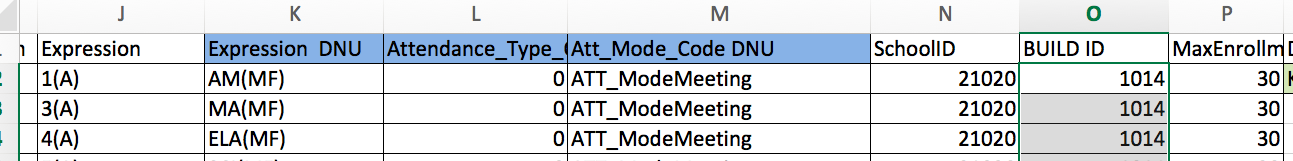 In 12 years, one person wanted to import into the Scheduler Side
Double check how the Scheduler side wants EXPRESSION to list.. Could be different

Both Attendance columns AREN’T NEEDED 
 		As this data has been set in your Build preferences


ADD BUILD ID to spreadsheet
Suggested Field Map
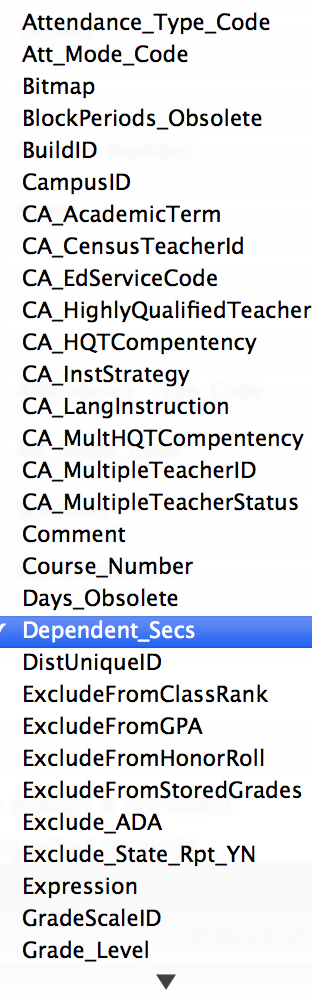 √
Removes Column Headers that were used in Excel
Name is not  used in PS, but I use it as a  visual clue.  
Do you know your teacher numbers?
ANY File Headers in EXCEL on LEFT with DNU will not match 
PS Fields on Right.
After Import – RED is BAD!
After importing PowerSchool displays a page with your results.   
RED is an error and it “clearly” tells you ( HA!) what these mean.   Go slow it’s doable
Typical Errors:
Bad teacher numbers
Expression is wrong
Term ID is wrong/not set
AFTER EOY    AFTER EOY   AFTER EOY
Mass Enroll Function
Course.Section this identifies your teachers/rooms and periods
Enrollment Date – NORMALLY first day of school .
This date is always the date of your action, you must change it!
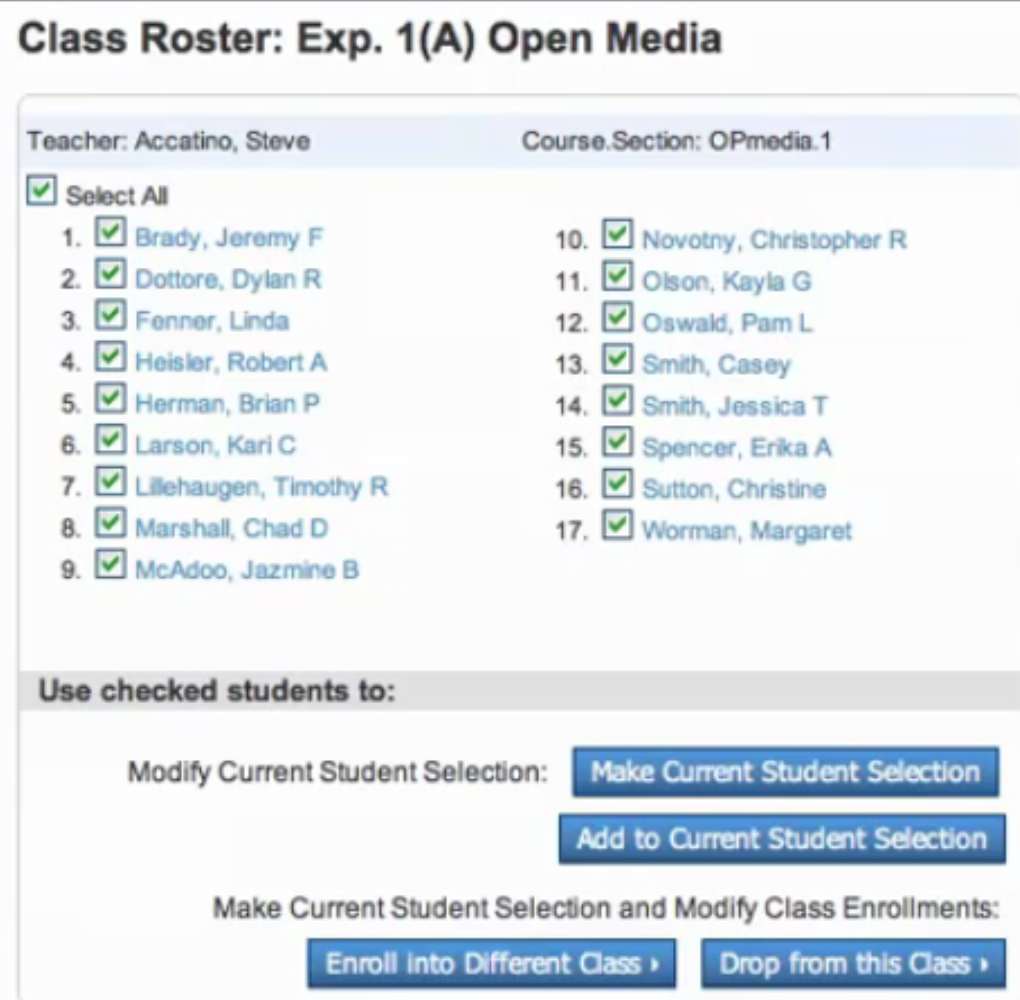 Q & A
ANY AND ALL DERO RESOURCES ARE AVAILABLE 
TO DOWNLOAD, TWEAK and USE FOR YOUR DISTRICT!
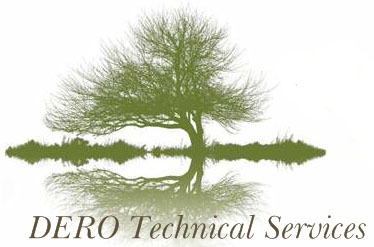 Bob CornacchioliDERO Technical Services
bcornacchioli@gmail.com
get2bobc@gmail.com 
www.derotechnical.com
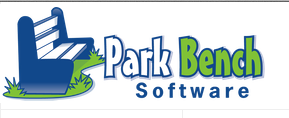 Visual PST
evScheduler
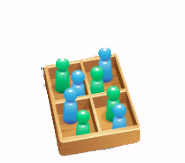 If you would like a demo 
license – please email me
get2bobc@gmail.com
FREE DEMO until Nov 30th
$450 per year per district
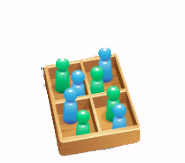 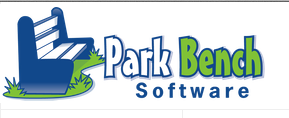 evScheduler
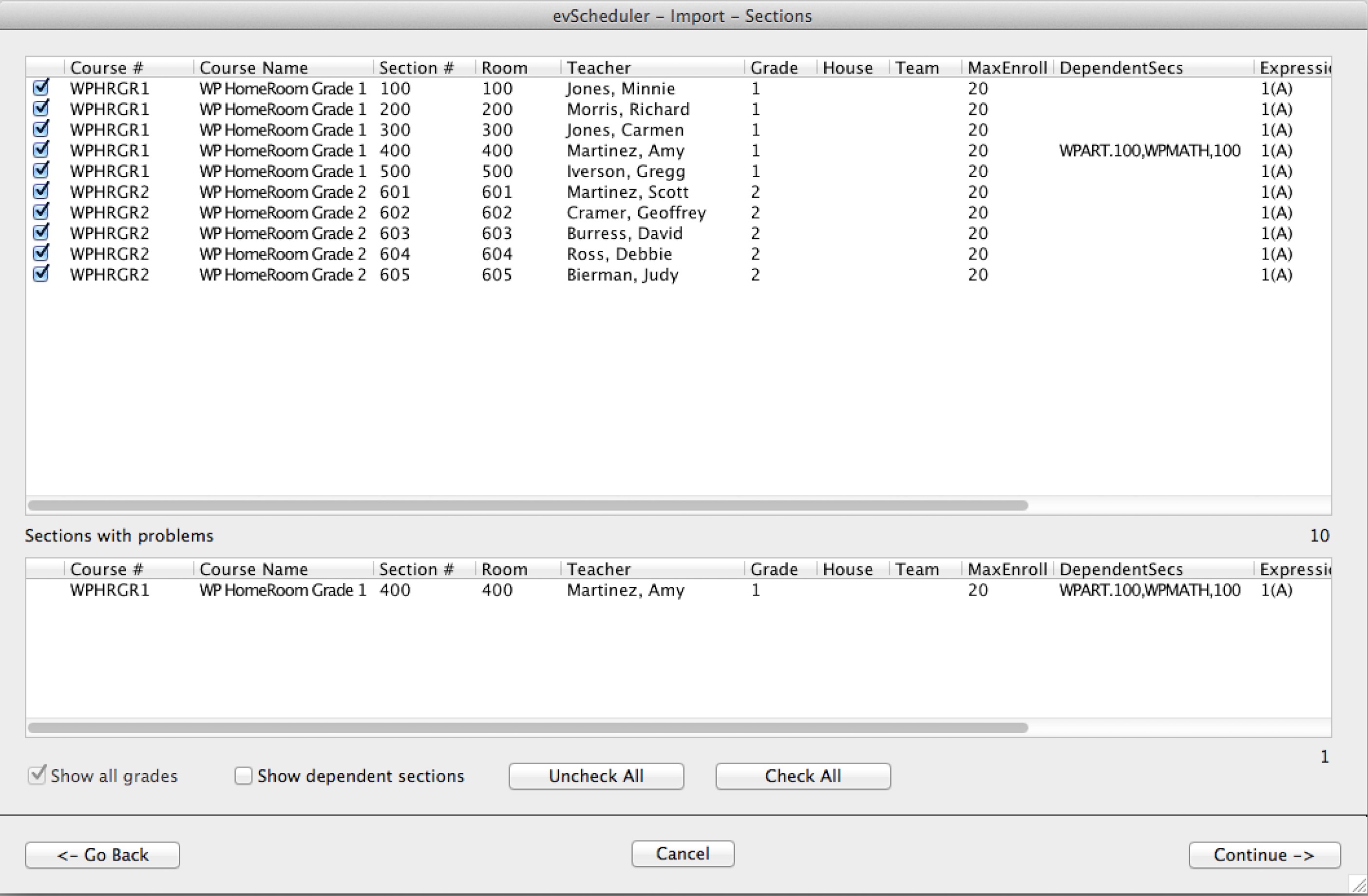 ODBC/ PowerSchool (Pulls data from Live or Schedule side) 
SET-UP QUESTIONS – what grades, what classes, teachers, dependent sections etc.
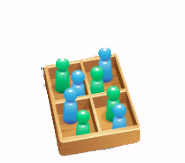 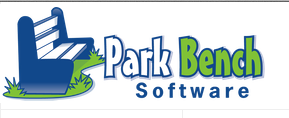 evScheduler
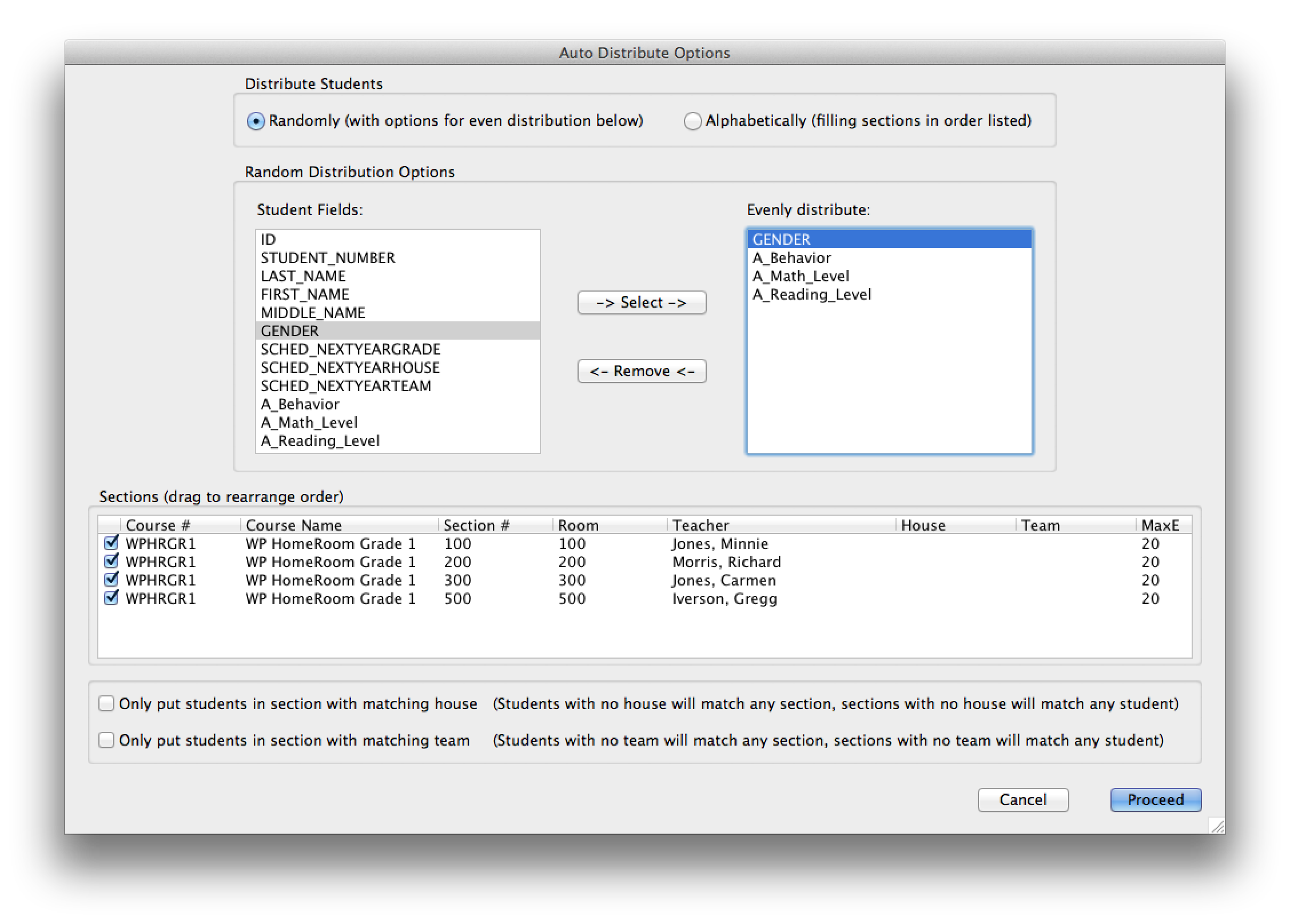 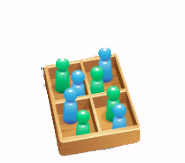 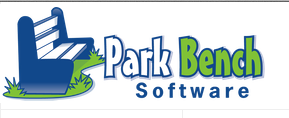 evScheduler
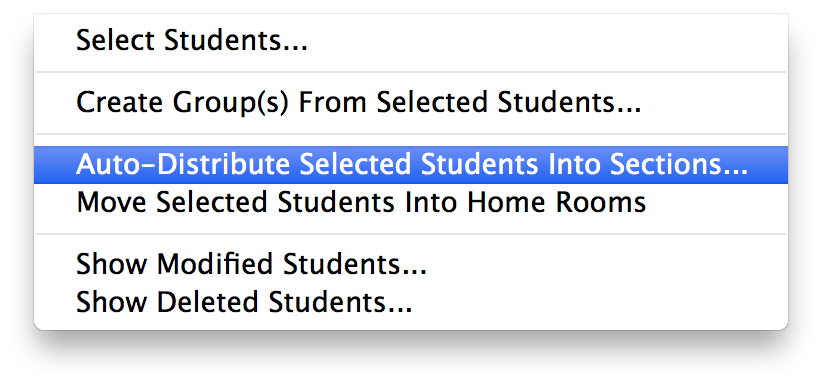 ODBC/ PowerSchool 
(Pulls data from Live or Schedule side)
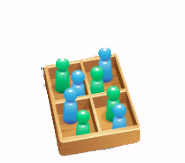 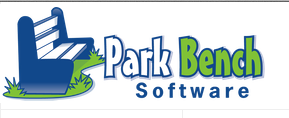 evScheduler
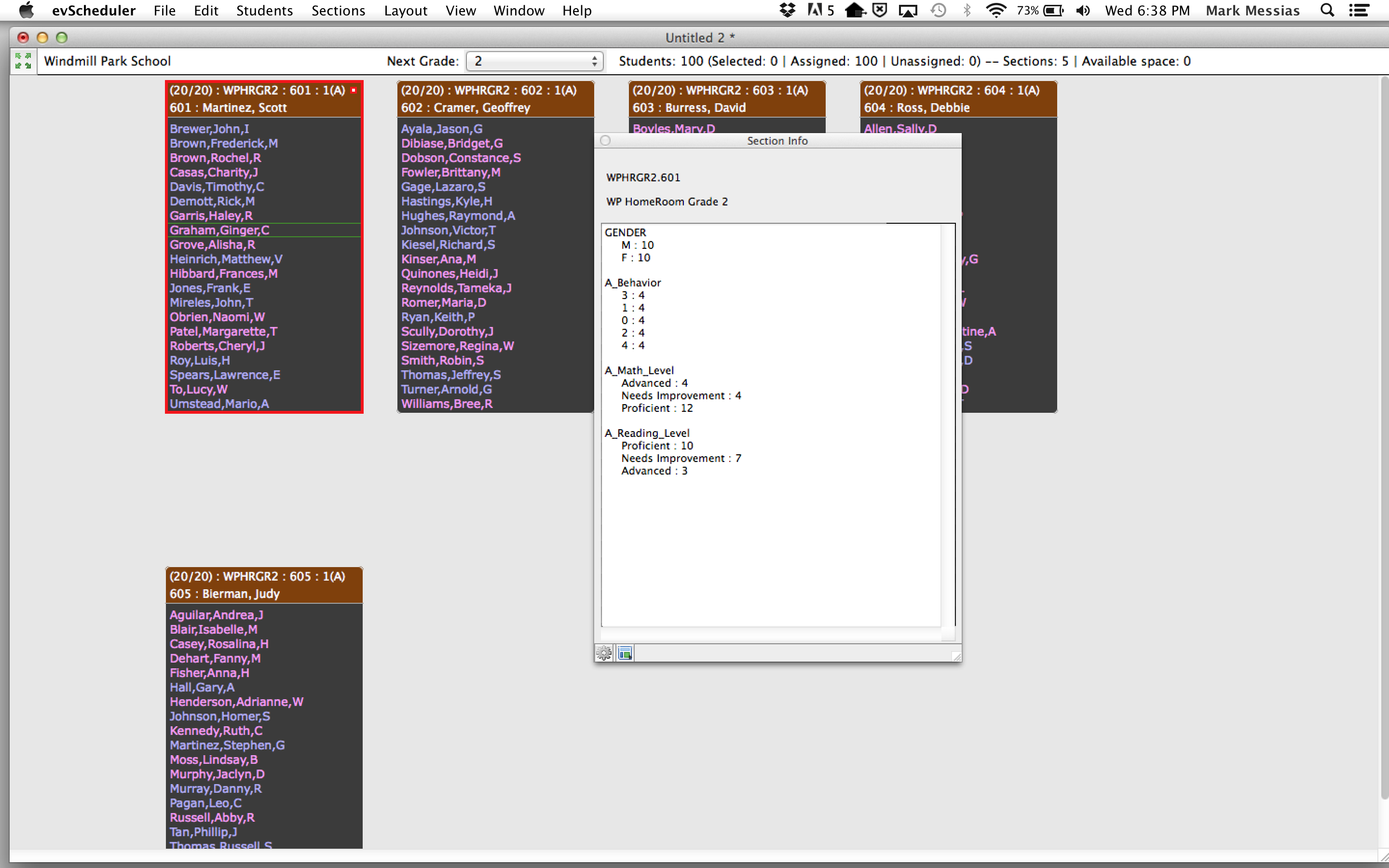 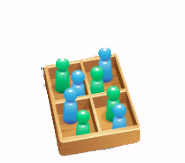 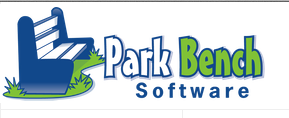 evScheduler
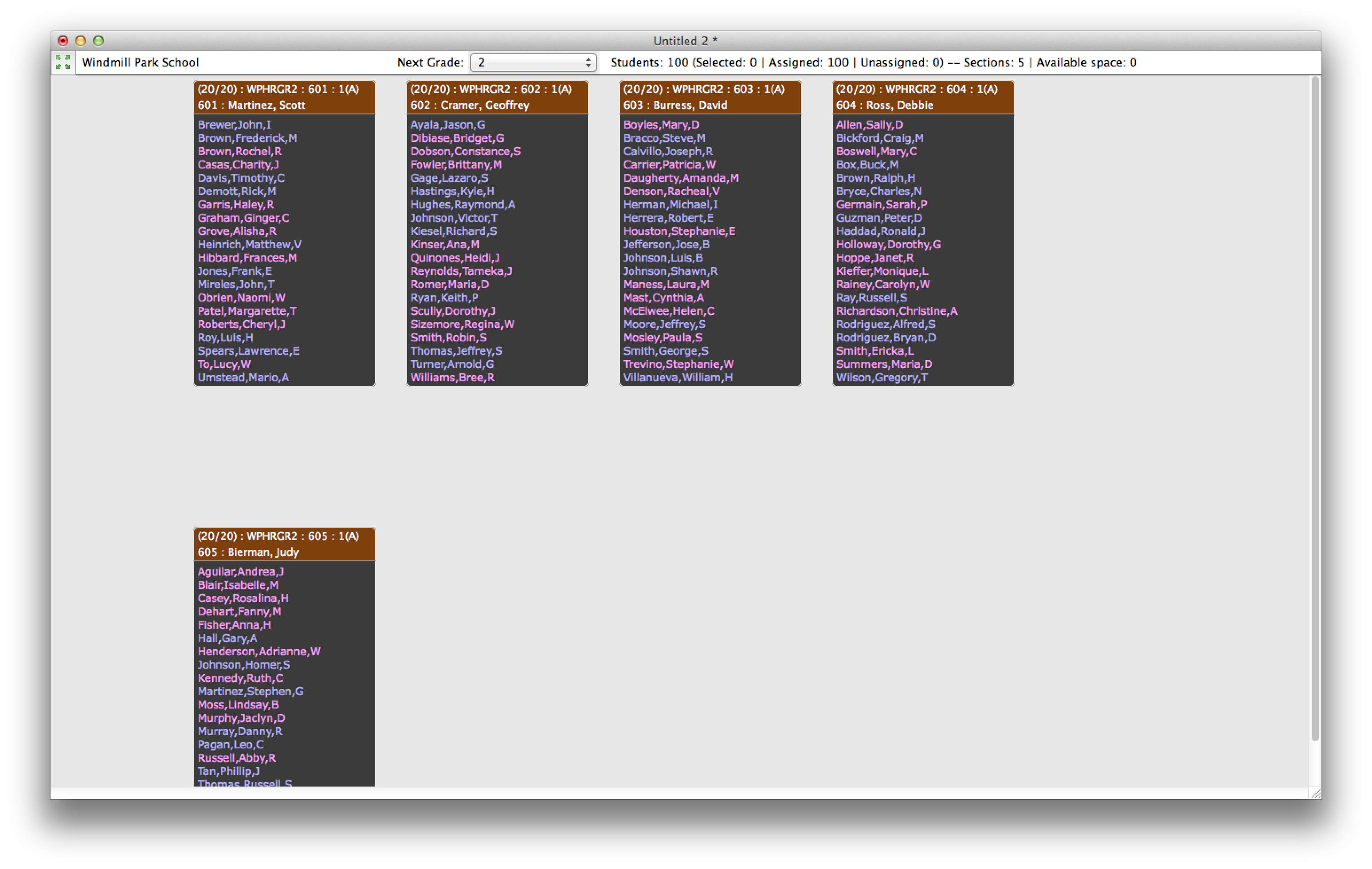 Drag and drop scheduling – Boys and Girls
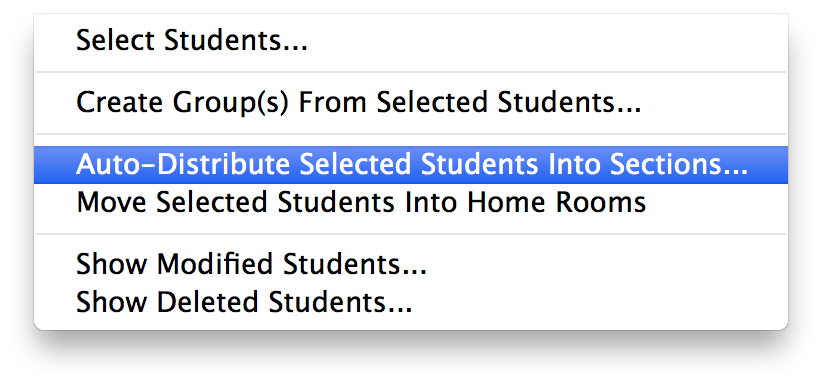 When you are set- you EXPORT 
two text files for: 
your schedule 
your enrollment